Konigsberg Bridges
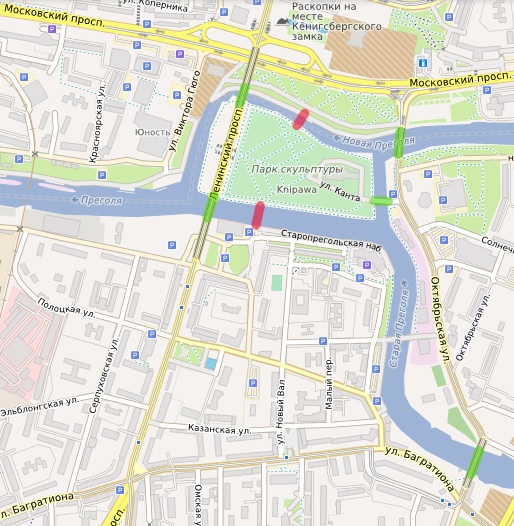 Kӧnigsberg Bridges Problem
The problem:
The map seen here shows Kӧnigsberg, where 7 bridges allow access between sections. 
These 7 bridges are coloured in green and red.
This oval highlights a bridge on the map
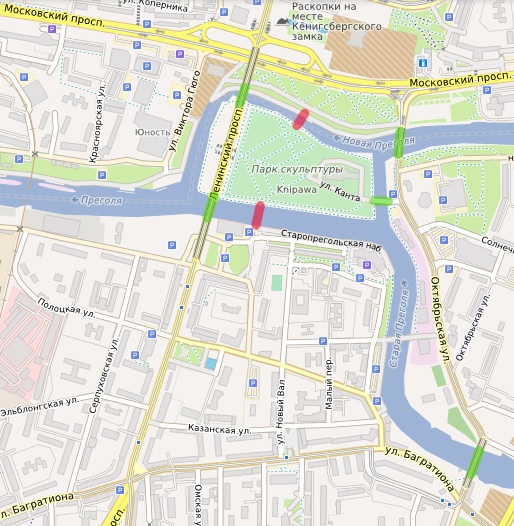 Kӧnigsberg Bridges Problem
The problem:
Is there any way that we can walk across all 7 bridges without crossing any bridge twice?
3
There are still 2 bridges left, and no matter which one we choose, we will be stuck.
Kӧnigsberg Bridges Problem
Simplifying the diagram
The streets and other information aren’t needed for this problem. 

If we start at point A, can we walk across all 7 bridges without crossing any bridge twice?
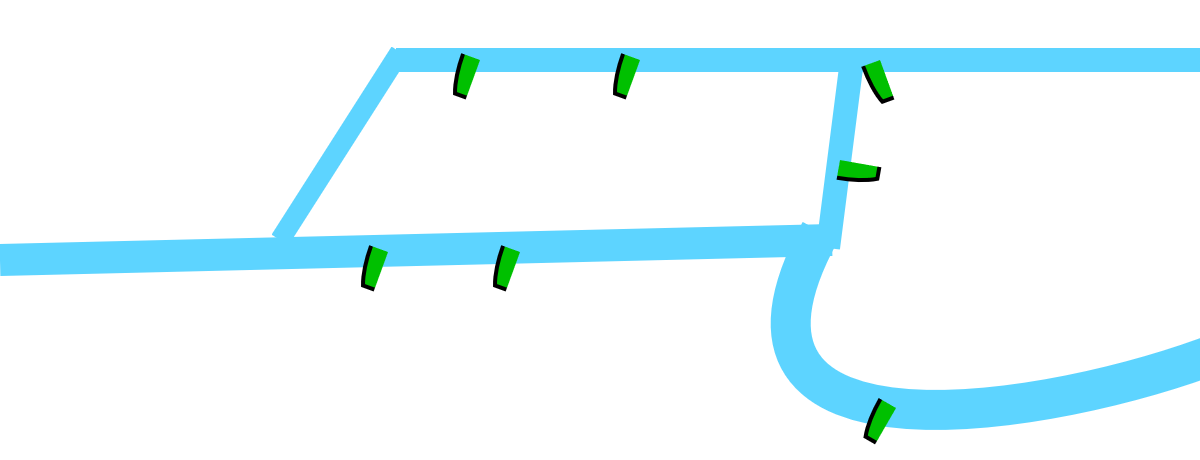 A
Now we are stuck and will need to start again.
4
Kӧnigsberg Bridges Problem
What if you could start from anywhere?
Try it for yourself
Can you find a path that works?
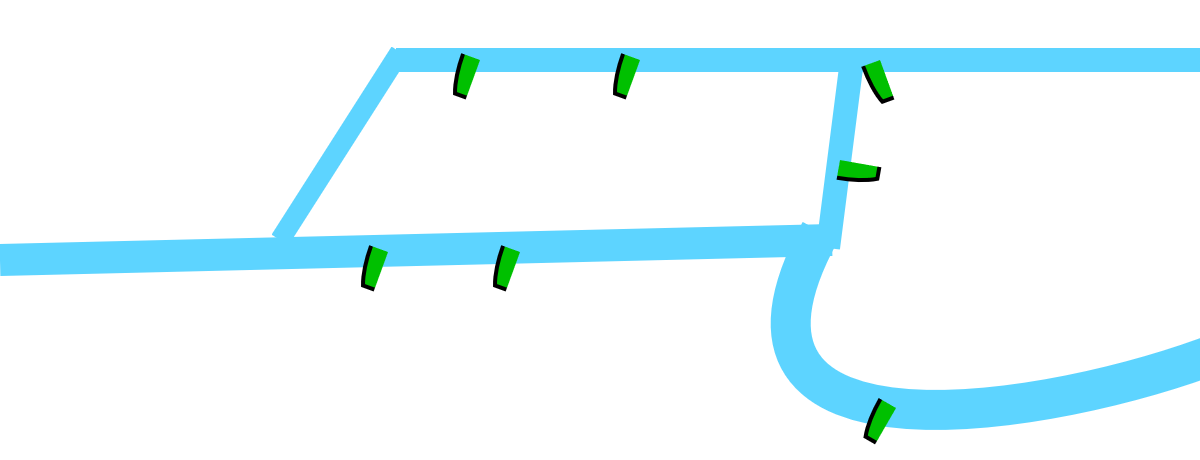 C
B
D
A
5
Kӧnigsberg Bridges Problem
Possible Attempts
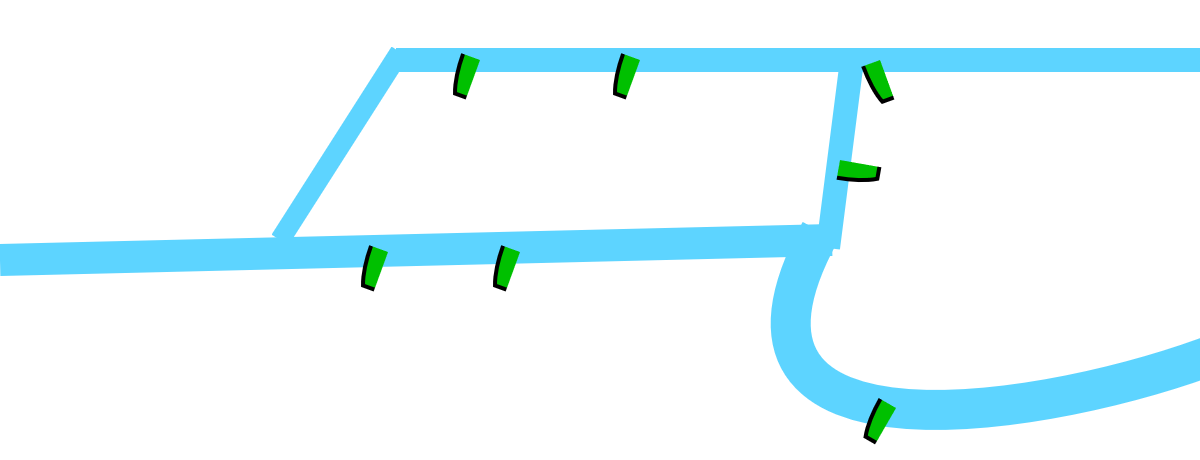 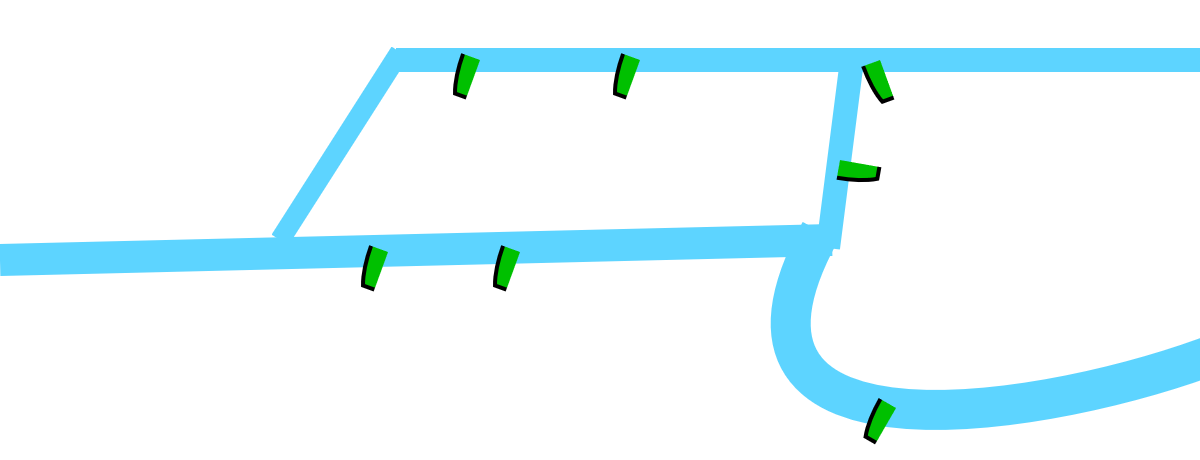 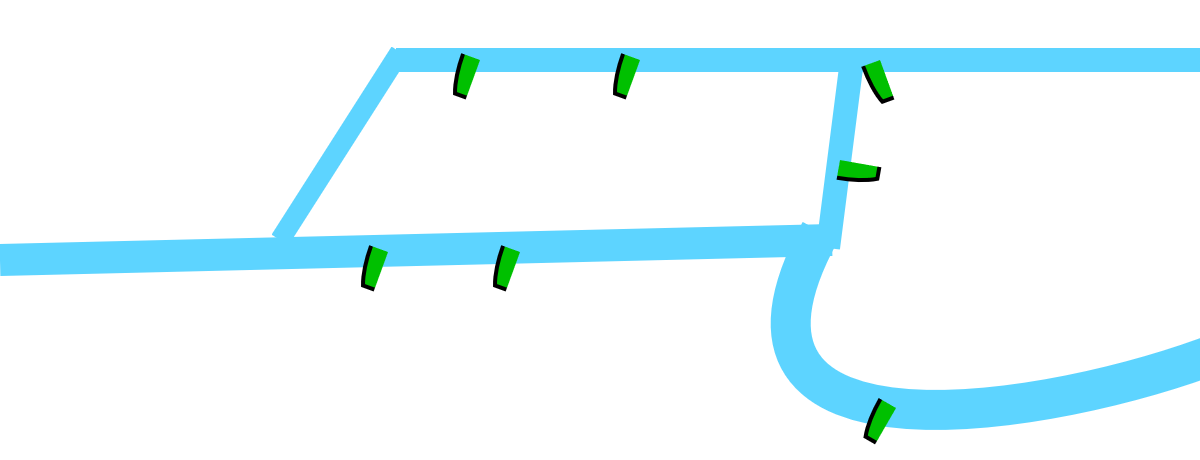 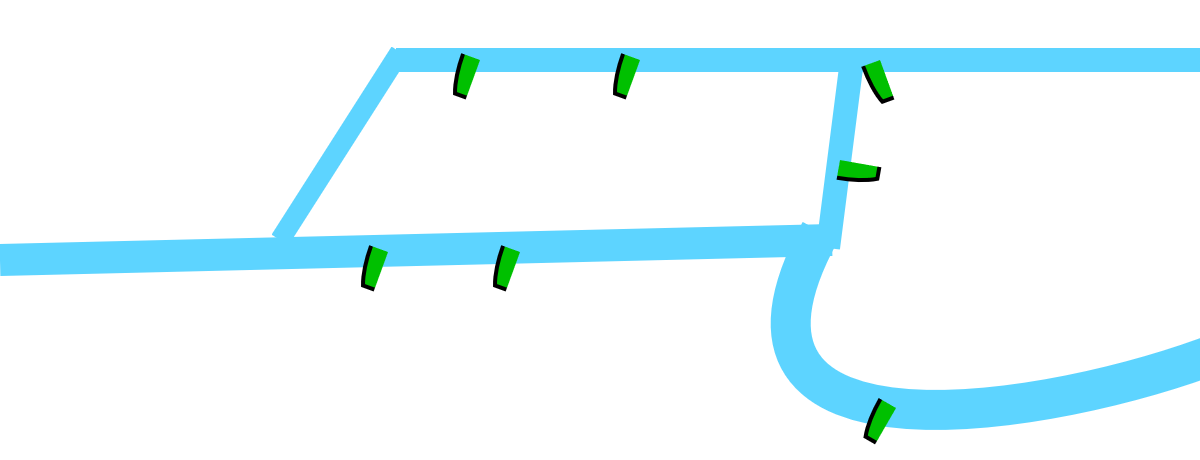 6
Kӧnigsberg Bridges Problem
Solutions
None of our examples worked. Is there a way to cross all 7 bridges without crossing any of them twice?
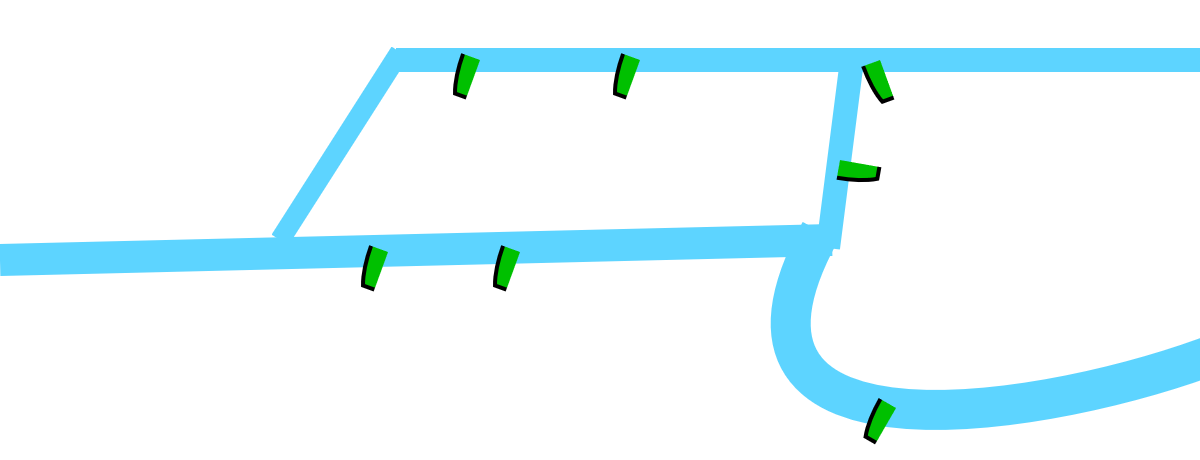 C
B
D
A
7
[Speaker Notes: There is no solution.]
Kӧnigsberg Bridges Problem
Network
Would it be easier to investigate this if it were a network?
C
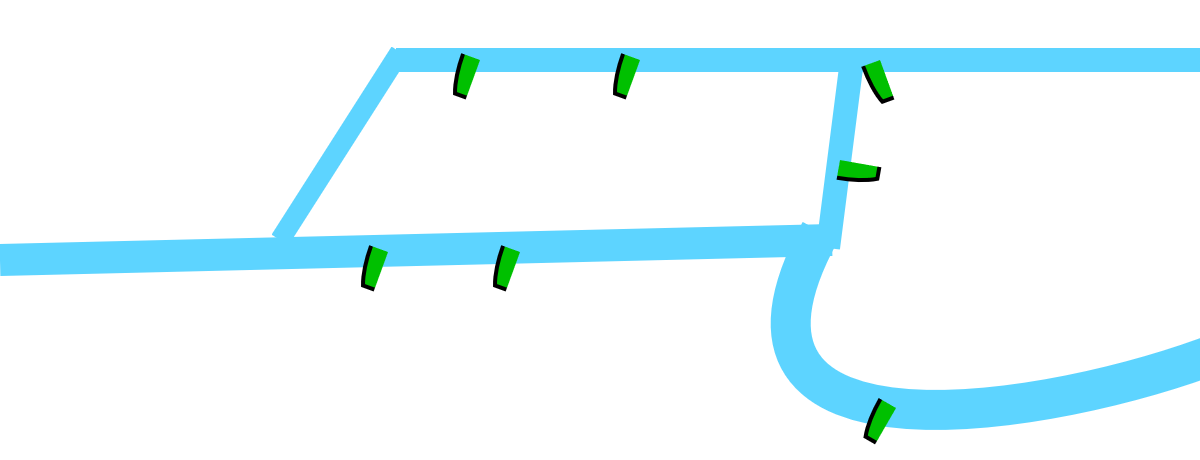 What would be the vertices?

What would be the edges?
B
D
A
8
[Speaker Notes: Vertices would be the different landareas, A, B, C and D
Edges would be the 7 bridges]
Kӧnigsberg Bridges Problem
Network - Vertices
The vertices would be the different land spaces
C
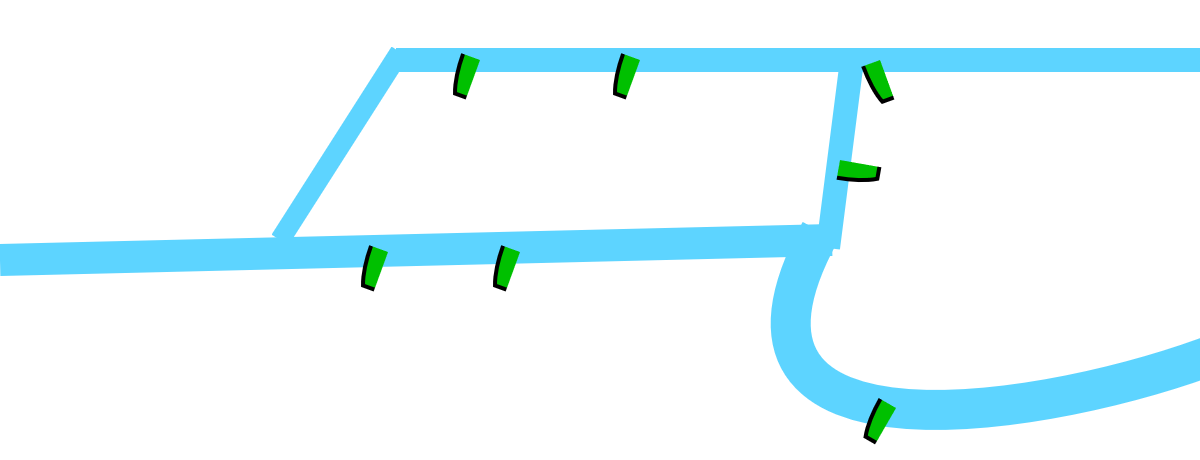 B
D
A
9
[Speaker Notes: Vertices would be the different landareas, A, B, C and D
Edges would be the 7 bridges]
Kӧnigsberg Bridges Problem
Network - Edges
The edges would be the 7 bridges
C
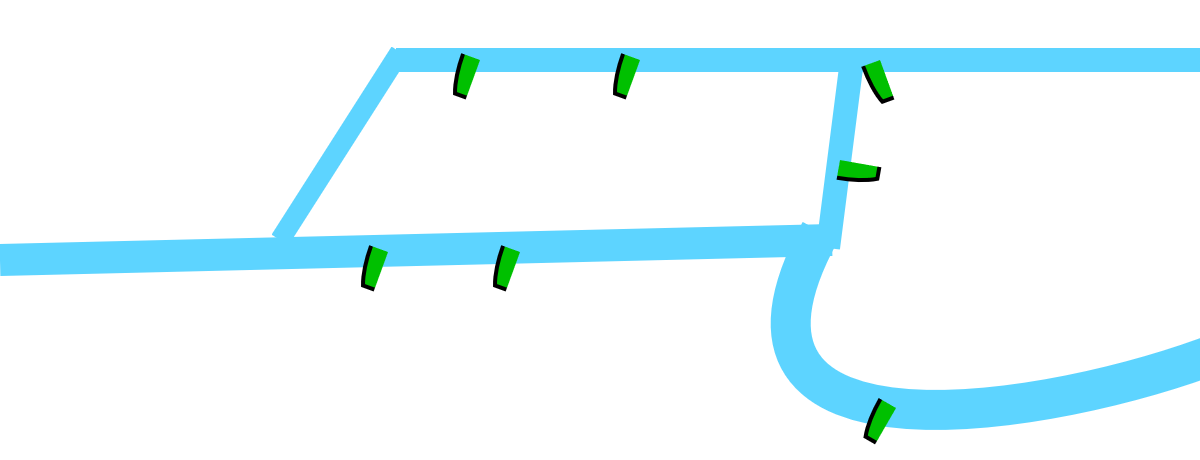 B
D
A
10
[Speaker Notes: Vertices would be the different landareas, A, B, C and D
Edges would be the 7 bridges]
Kӧnigsberg Bridges Problem
Network - Edges
Now remove the picture to make it a little simpler to view.
C
B
D
A
11
[Speaker Notes: Vertices would be the different landareas, A, B, C and D
Edges would be the 7 bridges]
Kӧnigsberg Bridges Problem
Which image is the best to investigate with?
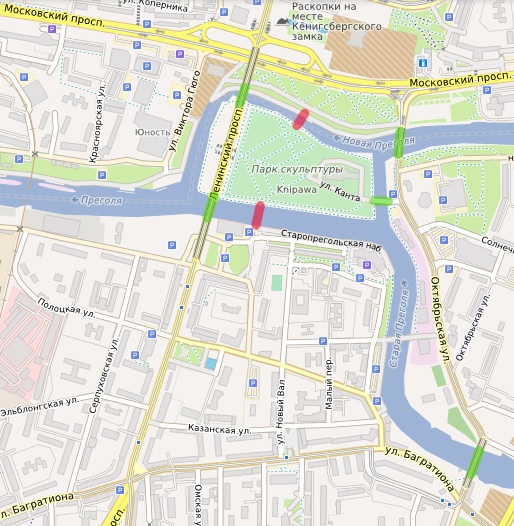 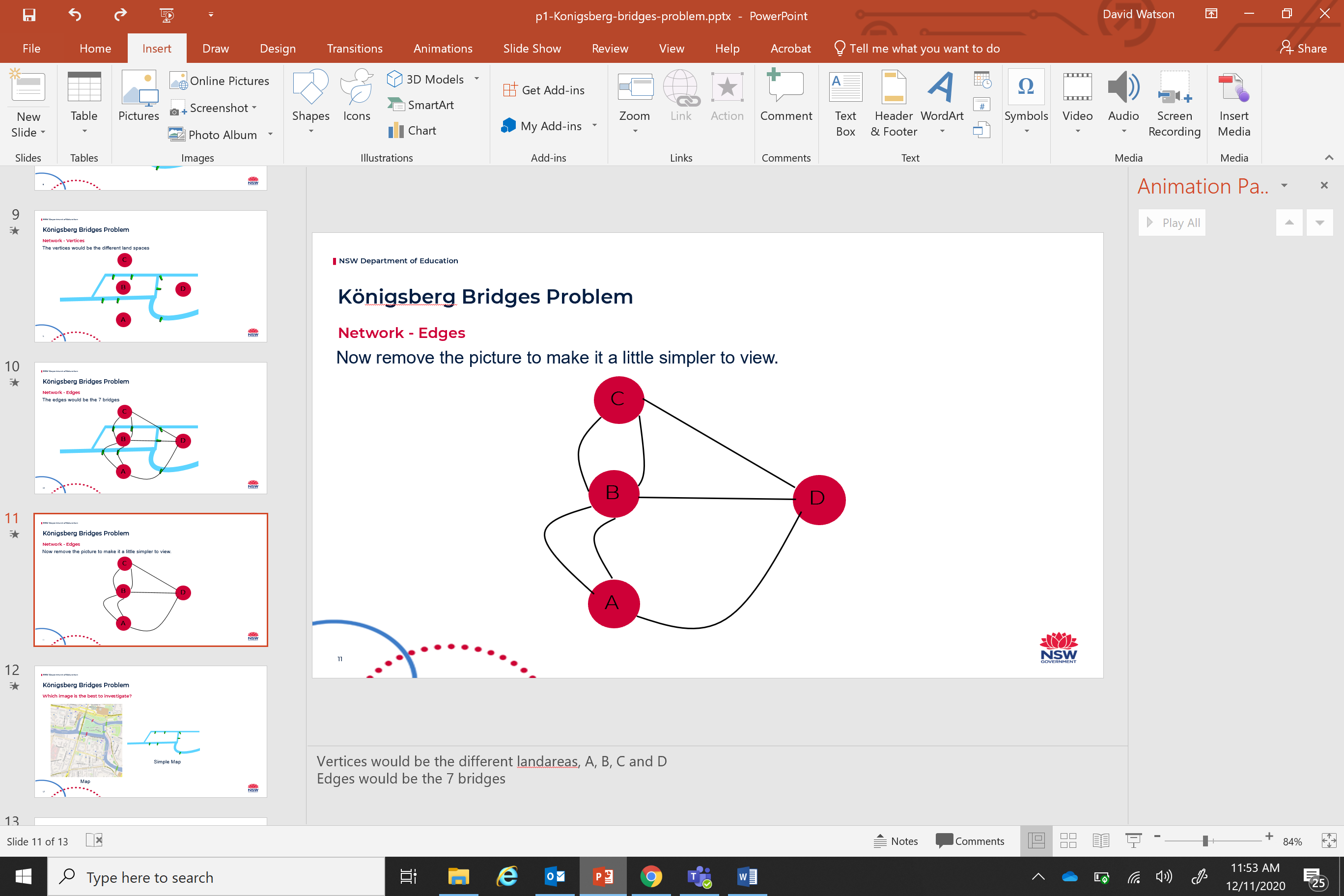 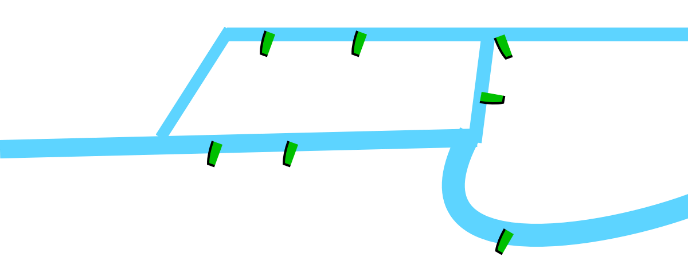 Simple Map
Network Diagram
Map
12
[Speaker Notes: Vertices would be the different landareas, A, B, C and D
Edges would be the 7 bridges]